Дикие животные леса
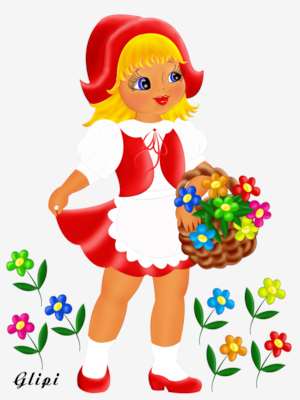 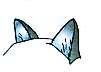 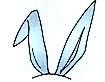 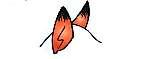 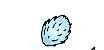 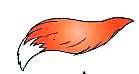 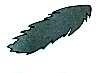 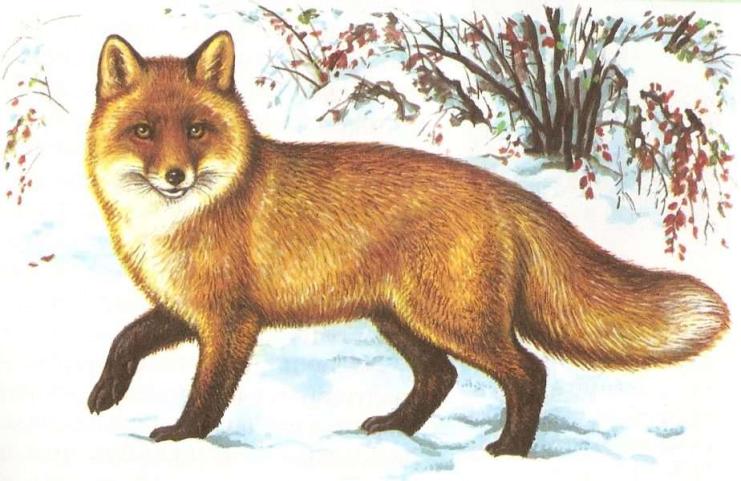 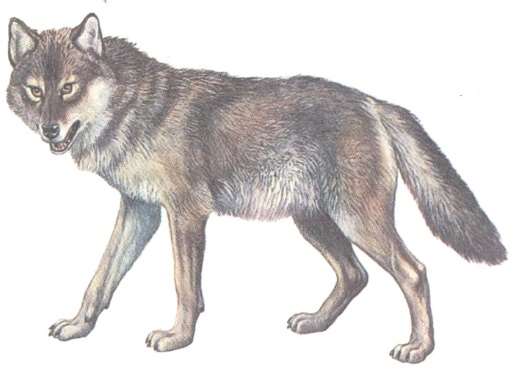 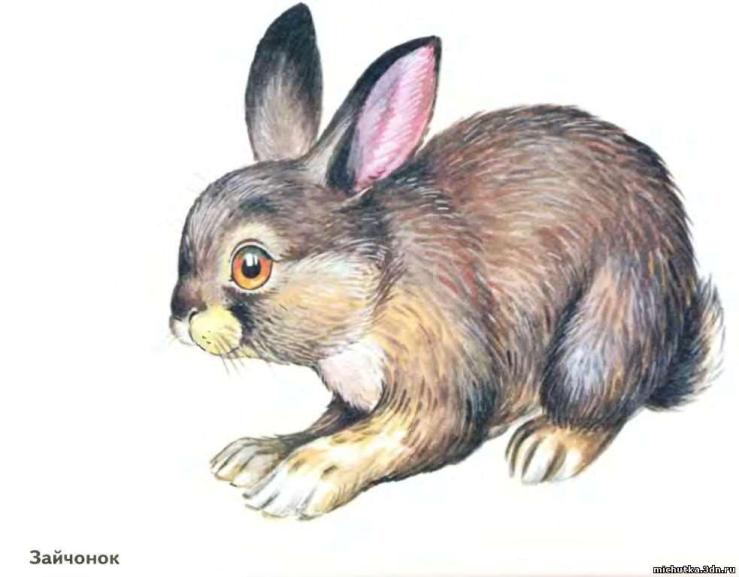 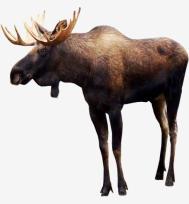 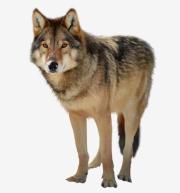 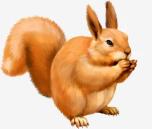 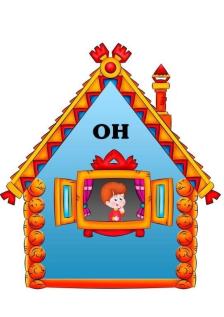 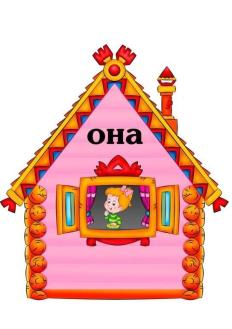 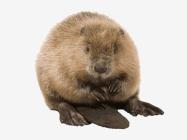 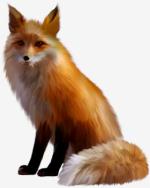 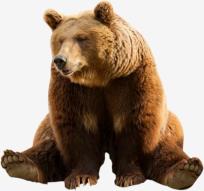 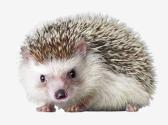 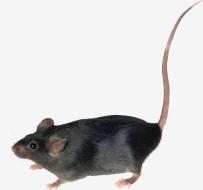 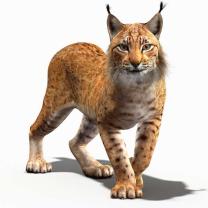 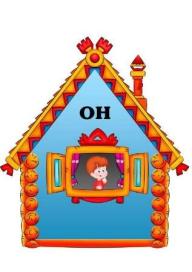 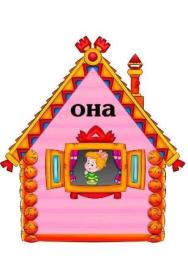 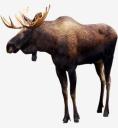 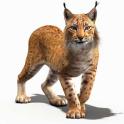 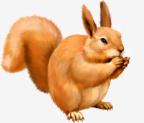 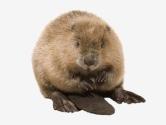 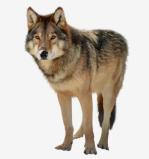 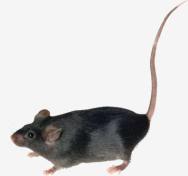 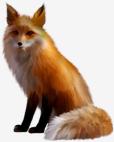 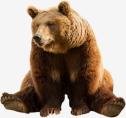 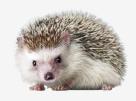 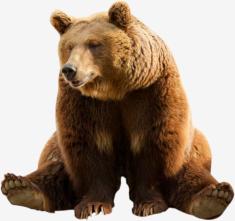 5
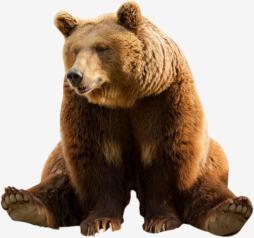 2
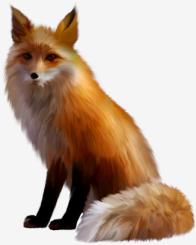 2
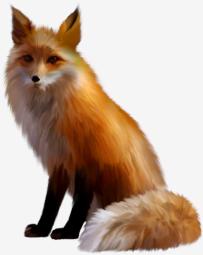 5
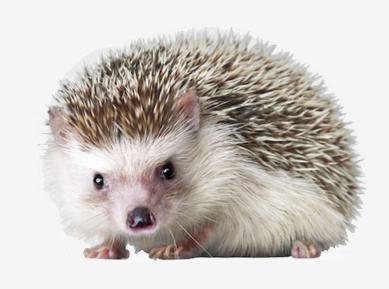 2
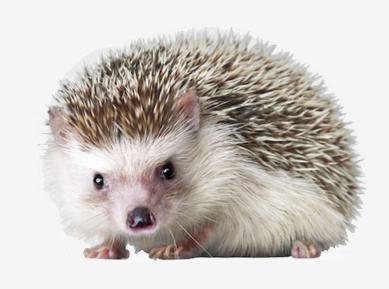 5
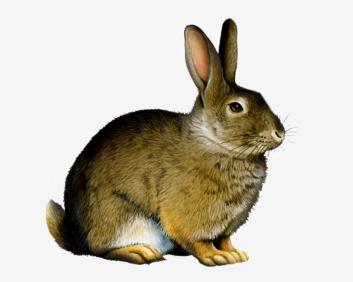 2
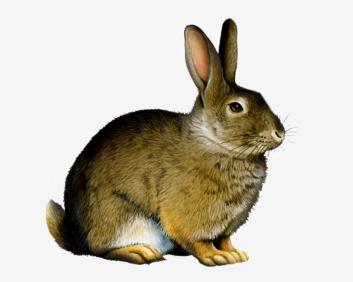 5
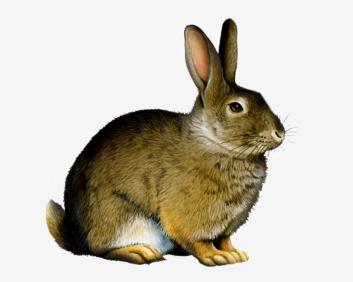 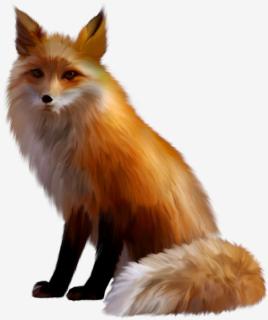 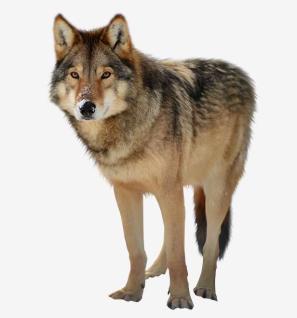 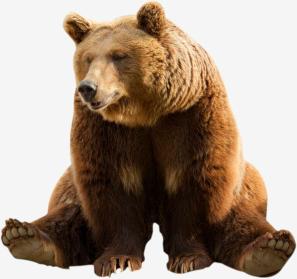 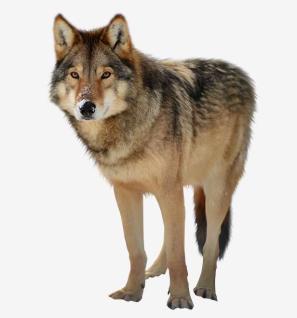 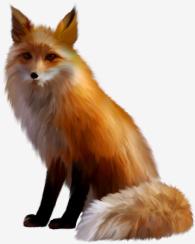 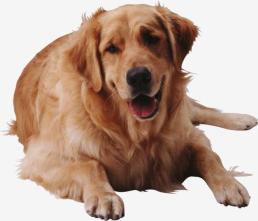 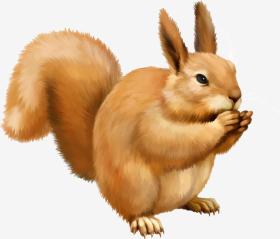 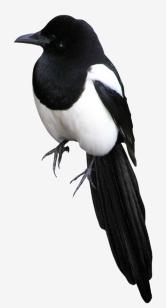 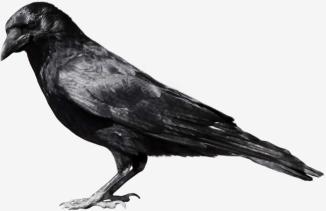 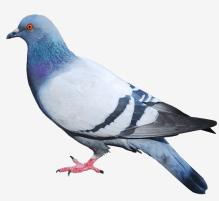 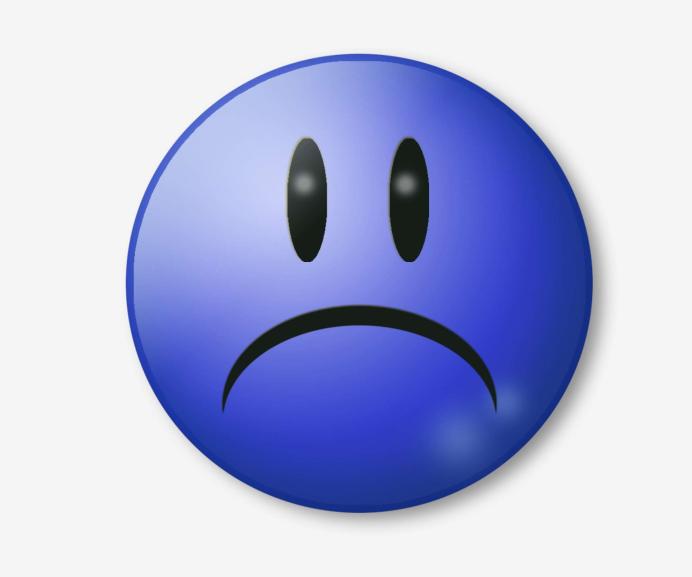 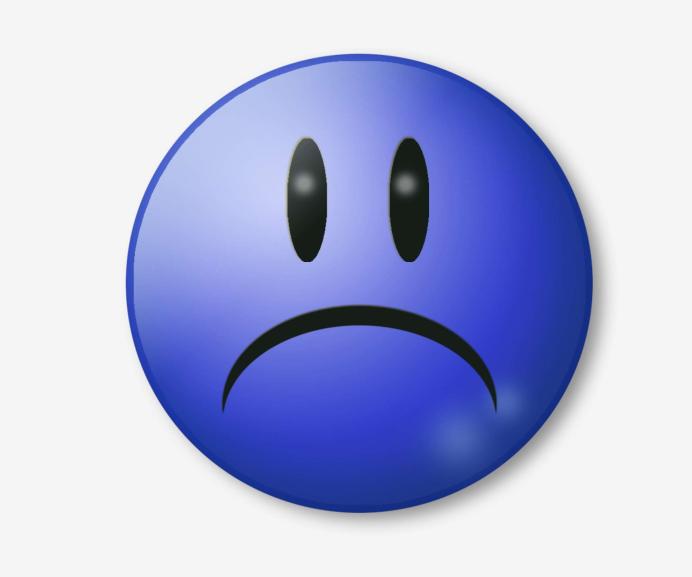 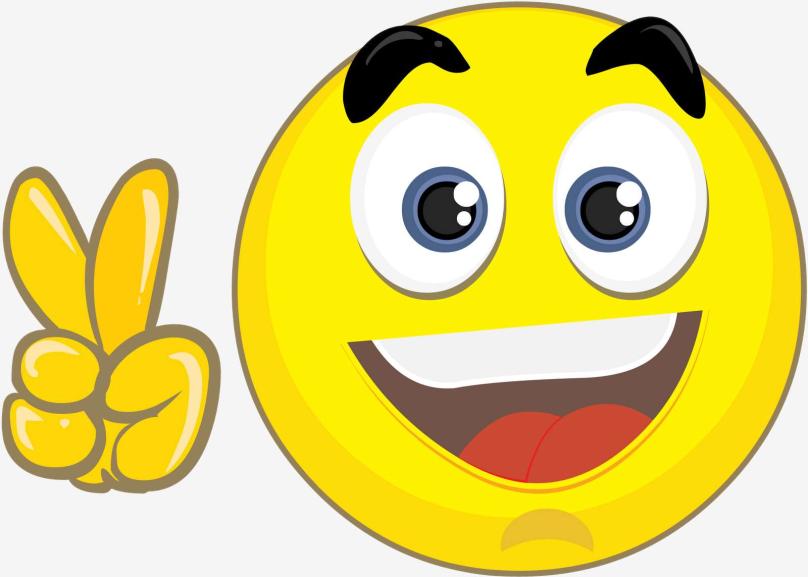 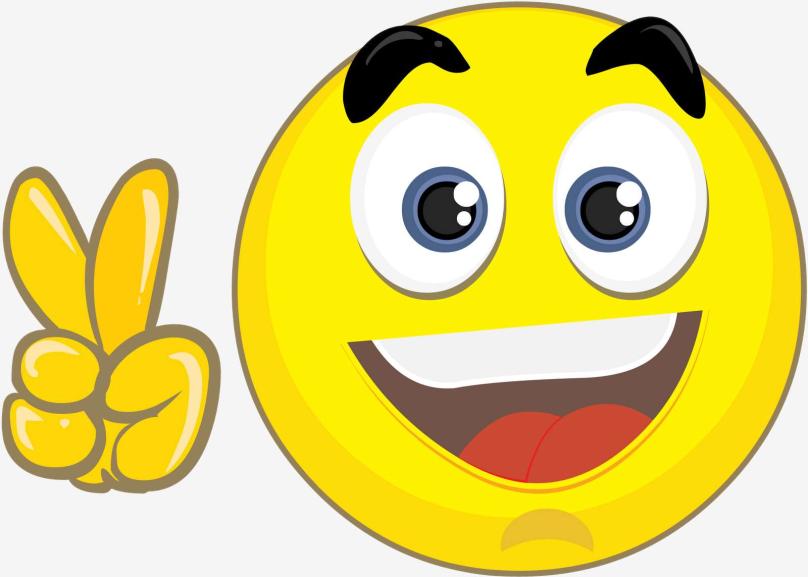